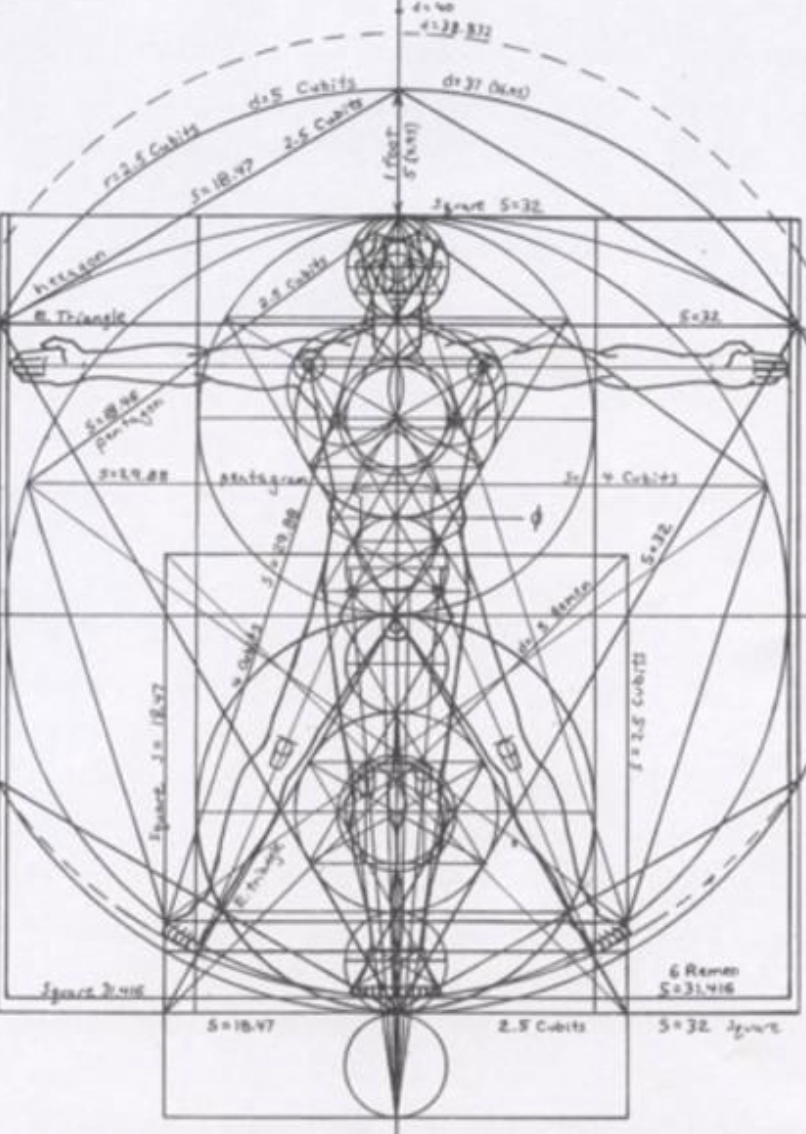 Not as Unwise but as Wise:Reflections from C.S. Lewis's The Abolition of Man and That Hideous Strength on Living Christianly in a Post-Christian World
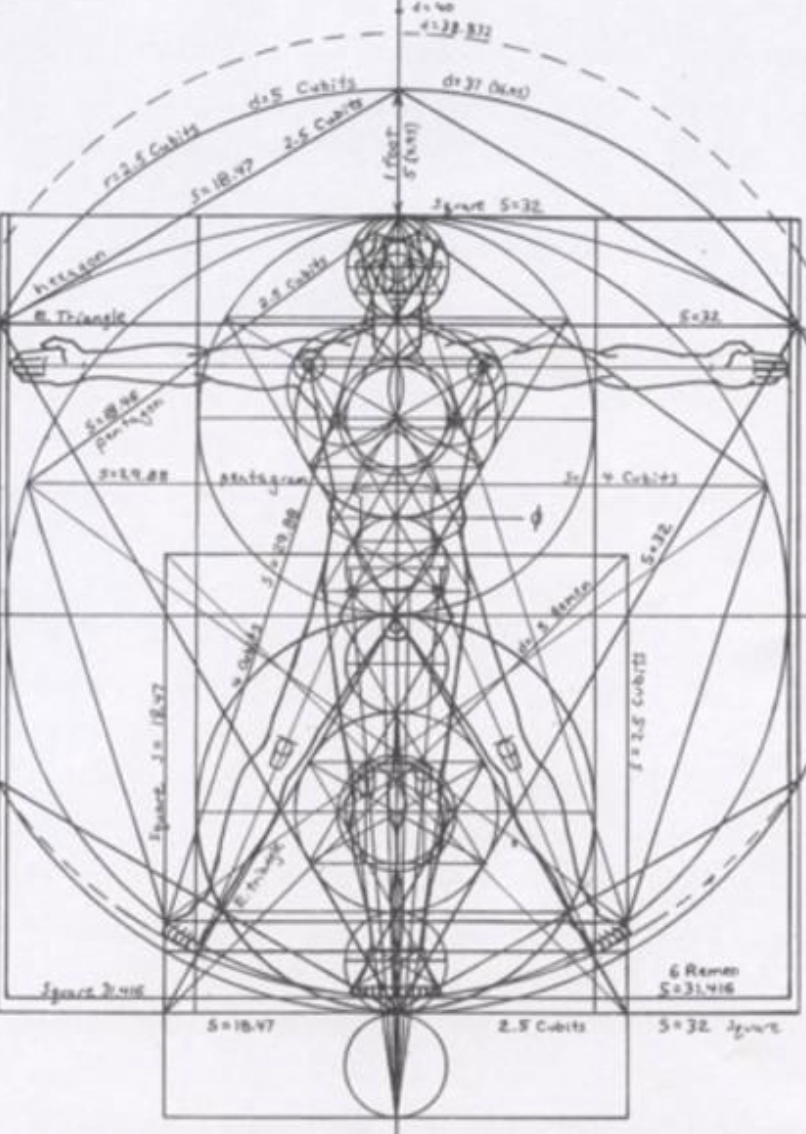 December 15, 2021 -- St. Philip’s Church 
The Rev’d Brian K. McGreevy, J.D., Facilitator
For at one time you were darkness, but now you are light in the Lord. 
Walk as children of light (for the fruit of light is found in all that is good and right and true), and try to discern what is pleasing to the Lord. Take no part in the unfruitful works of darkness, but instead expose them. For it is shameful even to speak of the things that they do in secret.  But when anything is exposed by the light, it becomes visible, for anything that becomes visible is light. Therefore it says, “Awake, O sleeper, 
and arise from the dead, and Christ will shine on you.”

Look carefully then how you walk, not as unwise but as wise, 
making the best use of the time, because the days are evil. Therefore do not be foolish, 
but understand what the will of the Lord is. 

Ephesians 5: 8-17
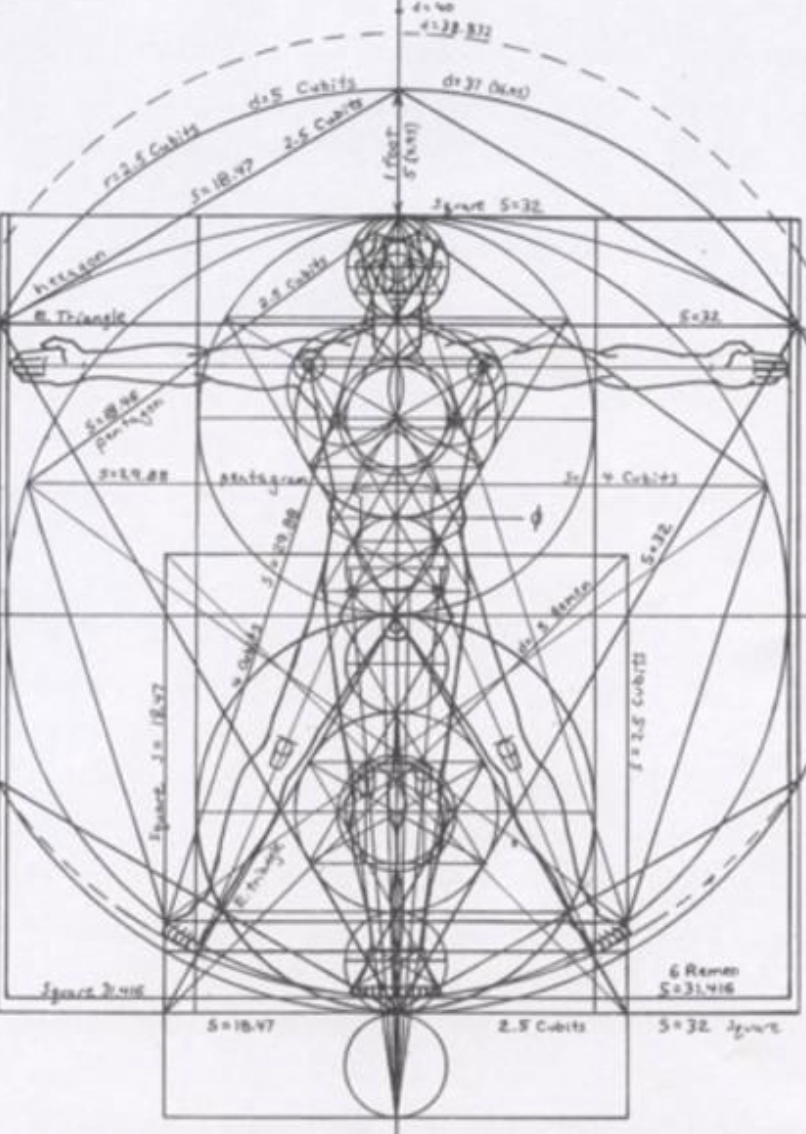 How to approach this class:--On the beach--Snorkeling--Scuba diving--Email listHow to read That Hideous Strength:
--One chapter at a time--Make a chart of characters--Look for and note where themes from The Abolition of Man appear
What we’ll be doing each week:

--Examining context and establishing a framework for appreciating these books
--Unpacking the meaning of Lewis’s works
--Exploring their relevance for today
--Considering how we can respond with practices of Hope and of Wisdom rooted in the Scriptures
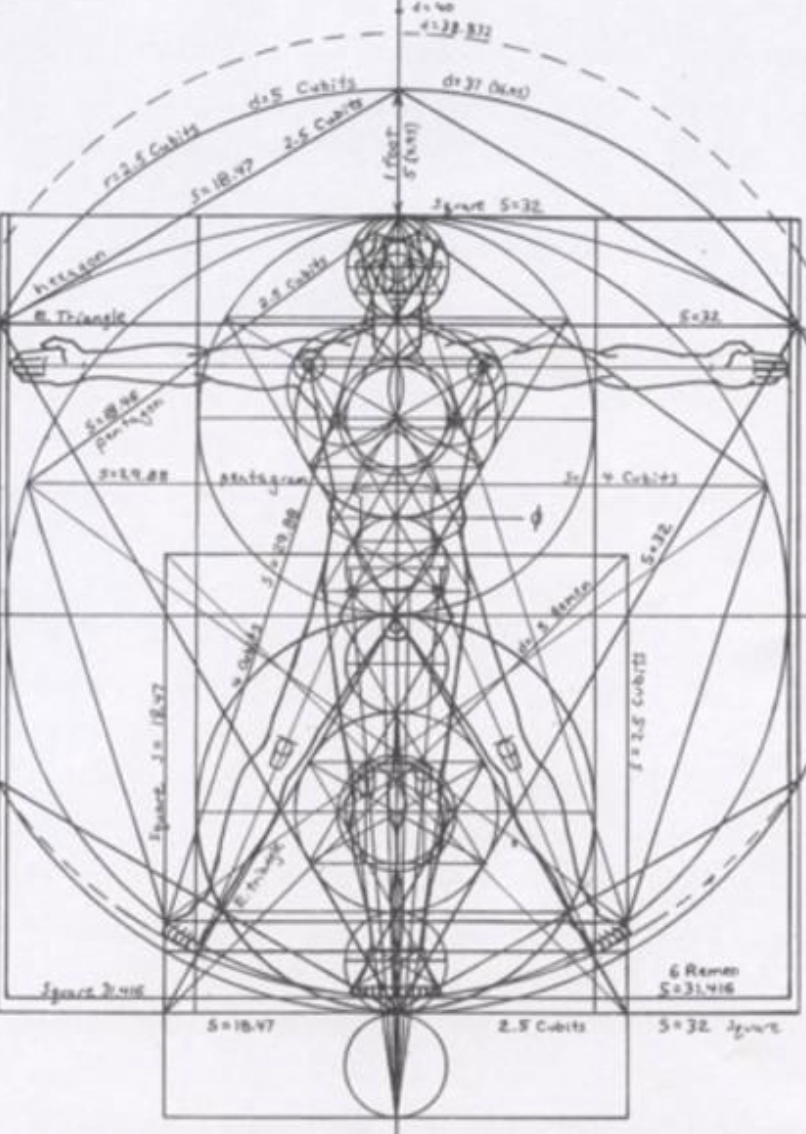 REVIEW FROM PREVIOUS CLASSES
Summary: Main theme of each chapter in The Abolition of Man

1. “Men without Chests”: The importance of objective values and the poison of subjectivism
2. “The Way”: Why the Tao, or Natural Law, is the sole source of all value judgments
3. “The Abolition of Man”: “Man’s control of Nature”  is in reality a means for some men (Conditioners) to control other men, using Nature as their instrument. To “see through” (deconstruct) all things is not to see at all.

PLOT SUMMARY OF THE RANSOM TRILOGY Adapted from Taylor Dinerman, The Space Review
--“Out of the Silent Planet, tells how Ransom, a Cambridge don on holiday, is kidnapped by the physicist Weston and his partner Devine, a sleazy businessman, and taken to Malacandra (Mars), supposedly as a human sacrifice. Once on Mars he escapes, hides in a Martian village, and learns to speak the local language. He learns that each planet has its own tutelary spirit—essentially an angel or archangel—called an Oyarsa, who rules under the authority of God. Earth, unfortunately, is the central battleground between Good and Evil and is ruled by a fallen angel, a dark Oyarsa. 
--“Perelandra, the name Lewis gives to Venus, is also the title of the second book in the series. Retelling the story of Adam and Eve, it is the most explicitly biblical of the three. Weston plays the role of the serpent sent to tempt the woman who is to become the mother of the world into rejecting God’s will. Ransom is sent by the Oyarsa to challenge the evil one and to save Venus from the fate of Earth.
--“That Hideous Strength combines a sordid tale of intra-university politics, Arthurian legend, and spiritual combat. In a small British University town, one of the colleges finds itself seduced and then engulfed by the newly established National Institute for Coordinated Experiments (N.I.C.E). This organization is secretly controlled by a pair of initiates, who plan to revive the wizard Merlin from his long, enchanted slumber and to use his powers for their own malevolent purposes. To find him they need the services of a ‘seer’; Jane Studdock, the wife of Mark Studdock, a shallow young sociologist entrapped by promises of power, money, and above all membership in the secret, elite clique that controls the N.I.C.E. Ransom leads a small eccentric company of friends who, with the aid of the Oyarsa, take on and defeat them.”





--
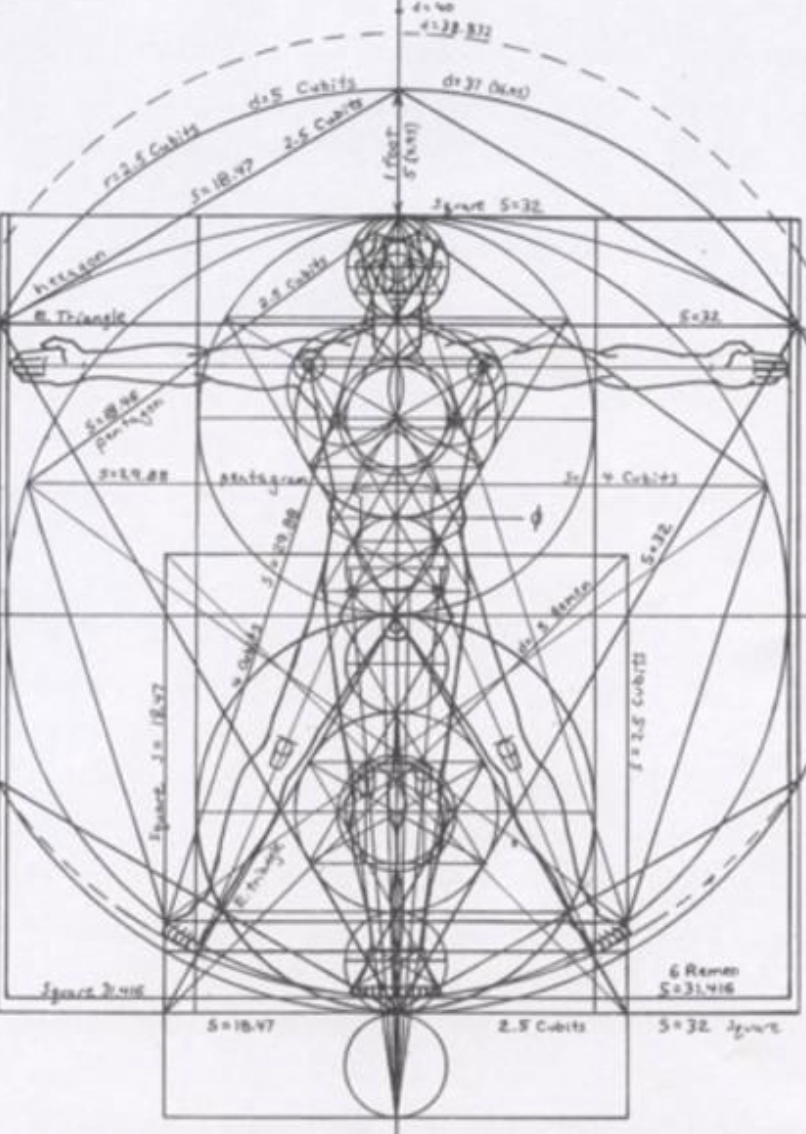 Cosmology of Deep Heaven
 
The Bent One (the Oyarsa of Earth) rebelled against Maleldil and all the eldila of Deep Heaven (Outer Space). In response to this act, the Bent One suffered confinement on Earth where he first inflicted great evil. Thus he made Earth a Silent Planet, cut off from the Oyéresu of other planets, hence the name 'Thulcandra', the Silent Planet. 

--Eldila
The eldila (singular eldil) are super-human extraterrestrial creatures like angels; they can manifest in corporeal forms.

--Oyarsa
The Oyéresu of other worlds are like Archangels and have characteristics like those of the corresponding Classical gods; for instance, the Oyarsa of Jupiter gives a feeling of merriment (joviality).”

--Hnau
Hnau is a word in the Old Solar language which refers to "rational animals" such as Humans. 

--Old Solar language
The language spoken before the Fall and beyond the Moon and the meanings were not given to the syllables by chance, or skill, or long tradition, but truly inherent in them as the shape of the great Sun is inherent in the little waterdrop.
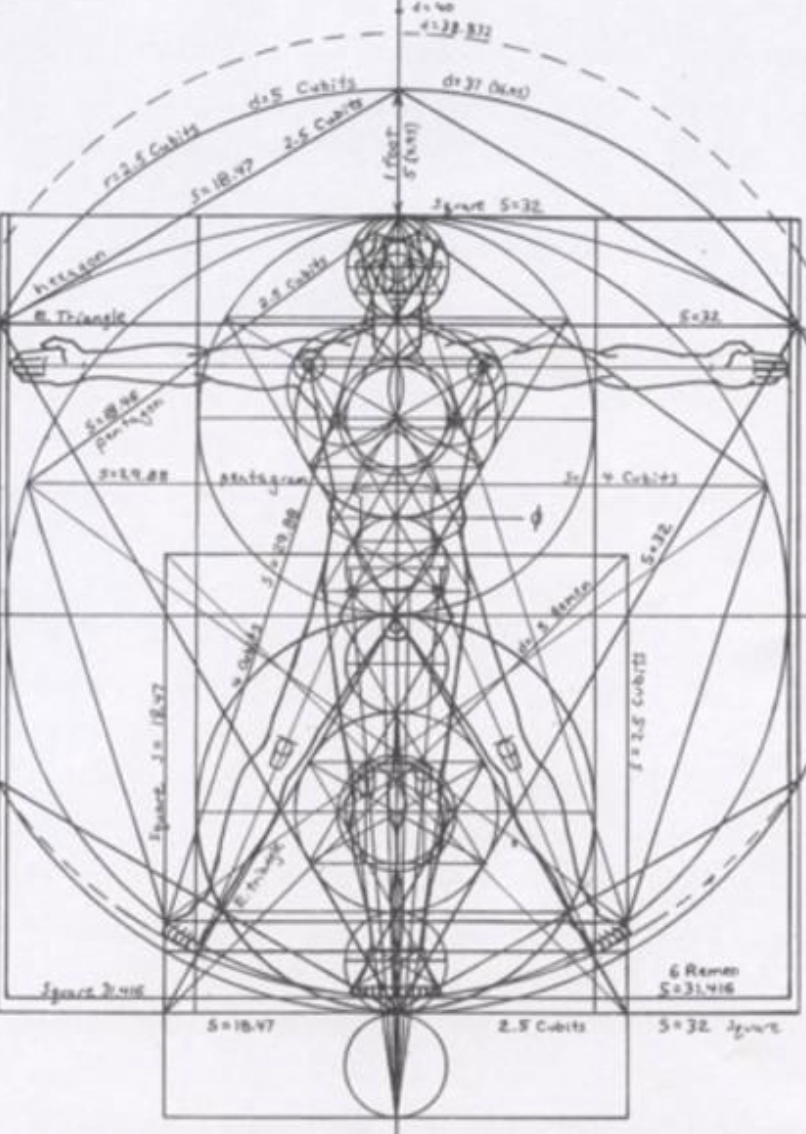 “The shadow of that hyddeous strength, sax myle and more it is of length” 
(Sir David Lyndsay: from “Ane Dialog,” describing the Tower of Babel)

“Plenty of people in our age do entertain the monstrous dreams of power that Mr. Lewis attributes to his characters, and we are within sight of the time when such dreams will be realizable” 
[“The Scientist Takes Over”, Review of C. S. Lewis, That Hideous Strength (1945) 
by George Orwell, Manchester Evening News, 16 August 1945]

This is a “tall story” about devilry, though it has behind it a serious “point” which I have tried to make in my Abolition of Man. –from Preface to That Hideous Strength

CHARACTERS IN ORDER OF APPEARANCE

Jane (Tudor) Studdock  “She had not been to church since her schooldays until she went there six months ago to be married.” Jane married Mark six months before the story begins, leaving behind a career she enjoyed.  Since then, she works on her doctoral thesis on John Donne, but makes no progress.  Before marriage, they had endless talks, but since marriage, she feels alone in solitary confinement.  She does not wish for children, as they would impede her career as a scholar. She has nightmares of a man beheaded by having his head twisted off by some other men speaking French.  She is disturbed when she sees a picture in a newspaper of precisely what she dreamed.  Her dream also includes an ancient bearded Druidical man.

Francois Alcasan - An Arabian radiologist who poisoned his wife.  He was beheaded for this crime.  However, before his execution, Jane sees him in a dream being beheaded by twisting his head off.   Jane saw in a man in a dream approach him and speak with him in French (which she did not understand).
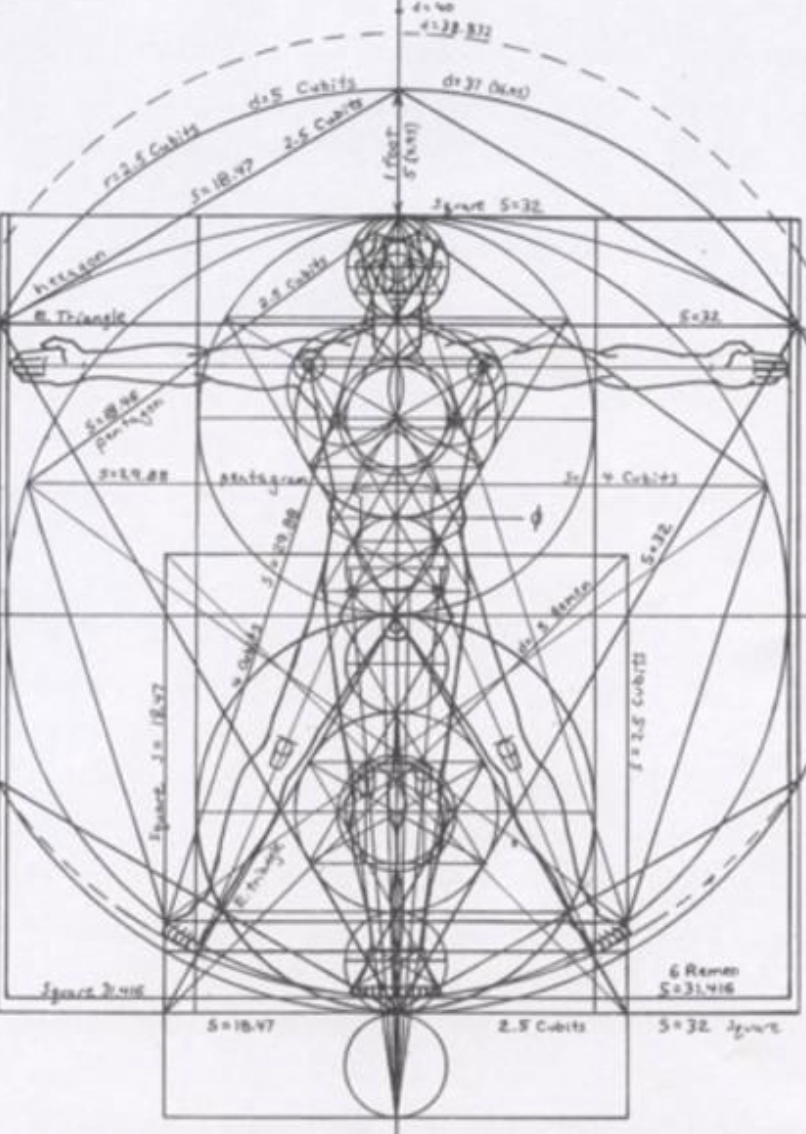 Merlin - the ancient Druidical bearded man in a mantle from Arthurian days who also appears in Jane’s dream. Merlin has a pagan past  but has also been deeply influenced by early British Christianity. 

Mark (Gainsby) Studdock - A Fellow in Sociology for 5 years at Bracton College.  He talks with Sub-Warden Curry and discovers, to his delight, he is now part of the inner circle, the “progressive element.” He married his wife Jane six months ago, and they are drifting apart. Mark learns that Lord Feverstone influenced Mark’s appointment to Bracton. 

Sub-Warden Curry - Curry serves as the effective head of Bracton College, who thinks the NICE "marks the beginning of a new era - the really scientific era."  Curry wants to cultivate Mark to use him to support his agenda for the college that he is working on with Lord Feverstone.

Lord Feverstone - His real name is Dick Divine, who has appeared in the prior stories of the Space Trilogy as a villain. Mark discovers Feverstone as the person responsible for getting his position at Bracton College over another prospect, Denniston.  Once Curry and Busby, the Bursar, leave, Mark discovers Feverstone holds them in disdain, but finds them useful in running He joins in cultivating Mark as part of the inner circle of the “progressive element” in the college.

Arthur Denniston - an old friend of Mark’s from university who is also a sociologist and Mark’s professional rival.  When explaining to Mark why they chose him over Denniston, Sub-Warden Curry says, “One sees now that Denniston would never have done. Most emphatically not. A brilliant man at that time, of course, but he seems to have gone quite off the rails since then with all his Distributivism and what not. They tell me he’s likely to end up in a monastery.”

The Dimbles—a professor of  English literature at Northumberland College and his wife, with whom Jane Studdock studied and socialized as a college student. The Dimbles live adjacent to Bragdon Wood.
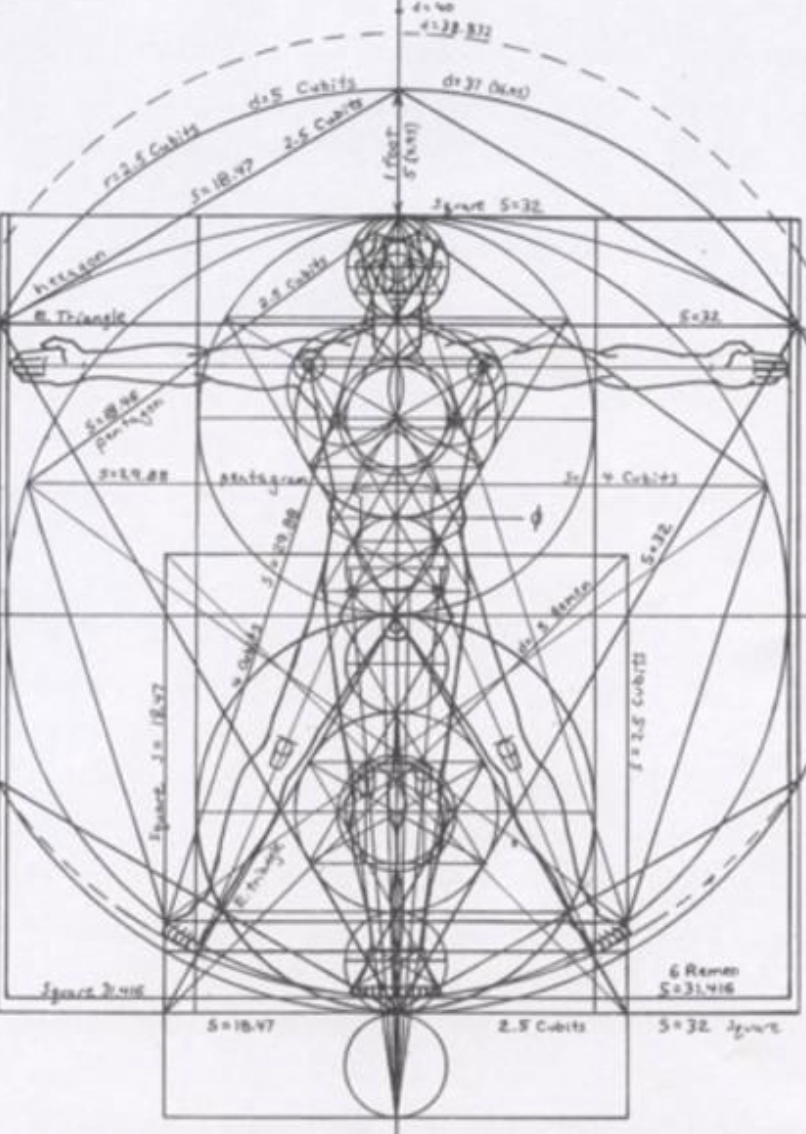 SUMMARY OF SECTIONS 1 AND 2 OF CHAPTER 1, “SALE OF COLLEGE PROPERTY”
Adapted from scholar Rudolf Rentzel

Jane married Mark Studdock six months ago, and things are not what she imagined they would be. They have no children so Jane can remain independent and pursue her work on John Donne, though she left the job she enjoyed. Jane glances at a picture she sees in the newspaper, which immediately reminds her of a recent dream she had that  turned into a nightmare which terrorized her. The newspaper reported about the execution of Alcasan, an Arabian radiologist who poisoned his wife and was executed by beheading for his crime.  In her dream, Jane saw Alcasan (not knowing who he was) being beheaded by twisting his head off.  Then Jane saw a different head of an ancient British, druidical man being dug up in a churchyard.  Jane thought he was dead, but she then saw him come to life and begin talking in something that sounded vaguely like Spanish to her.  Terrified, Jane woke up and could not sleep any further.
Meanwhile, Mark, a Fellow of Bracton College, talks with Sub-Warden Curry and is invited into what he sees as the inner circle, the “progressive element”-- something he has desired for quite some time.  However, Mark also discovers that his appointment as a Fellow at the college had to do with the considerable influence of Lord Feverstone, someone who spends most of his time in London.  Apparently, Mark learns, without Feverstone's influence, many favored another scholar named Denniston.  Until now, Mark imagined he was selected on his own merits, and it disturbs him to discover otherwise. (Feverstone's name is Dick Devine, a name from the first book in the trilogy where he appears as a villainy character.)
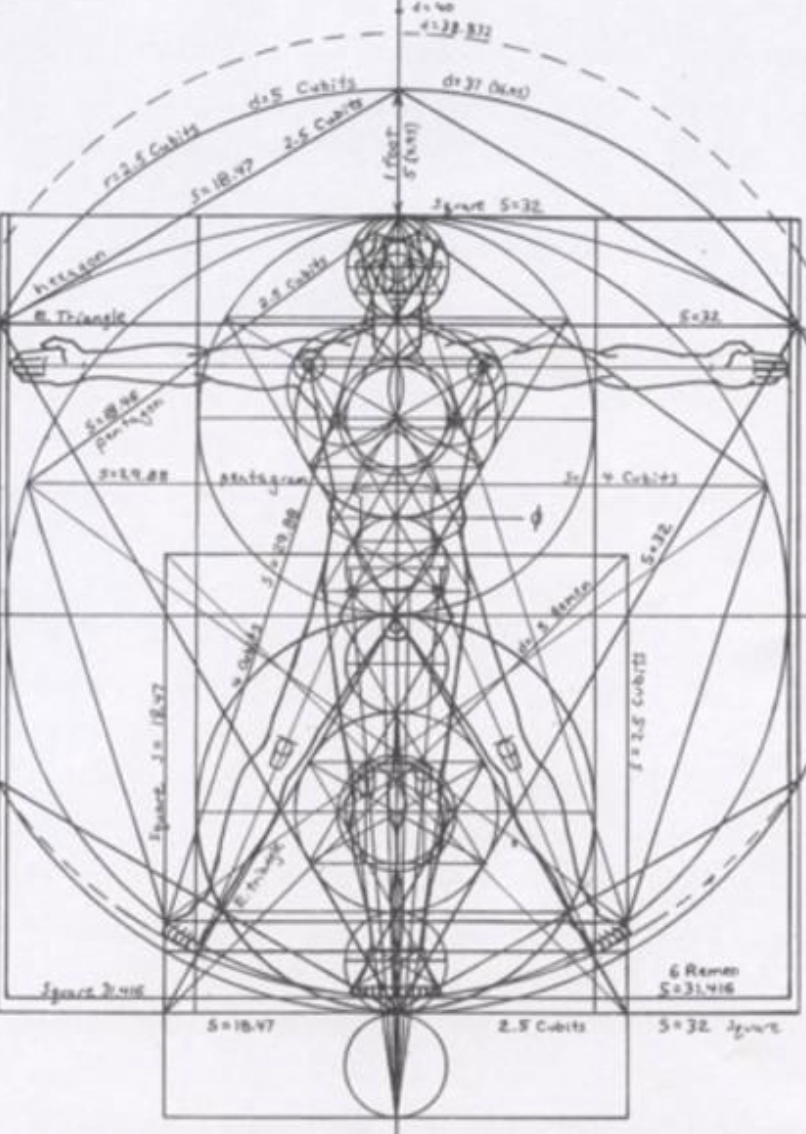 NOTES AND THEMES
--The Disembodied Head (no Chest)
--Sociology and “Real” Science
--Gender Roles (Platonic v. Corporeal notions of Love)
--The Inner Ring (1944 essay)

SUMMARY OF SECTIONS 3 AND 4 OF CHAPTER 1, “SALE OF COLLEGE PROPERTY”
Adapted from scholar Rudolf Rentzel

Sub-Warden Curry wanted to talk with Mark Studdock about the upcoming meeting of the Fellows that day, and specifically about a motion for the College to sell Bragdon Wood, a secluded, walled-in, peaceful area of well-tended grass (by sheep) and trees, with an ancient well in the middle, smack in the middle of the College.  Ancient legend claims that the Wood is the burial site for Merlin and that the well was named for him.  An organization named the National Institute of Co-ordinated Experiments (N.I.C.E.) made a generous offer to purchase Bragdon Wood to construct a new headquarters building to house their operations.  The NICE presents itself as a new organization which fuses the power of the State and the laboratory to create a place where thoughtful people could make a better world free from the constraints of red tape and with an unlimited, state supported budget.At the meeting, the College Bursar announced that the College's budget looked so woeful, the meager stipend for the Junior Fellows might have to be cut from the amounts already paid. Thus, when the question of the sale of Bradgon Wood to the NICE for a generous amount arose, only the old guard wanted to hang on to this part of the college that had belonged to it since its founding back in 1300.  The other Fellows clearly saw the advantage of the sale and the motion easily carried.  During the meeting, much of the conversation is characterized by “doublespeak,” a recurring element of the confusion of language theme throughout the book.
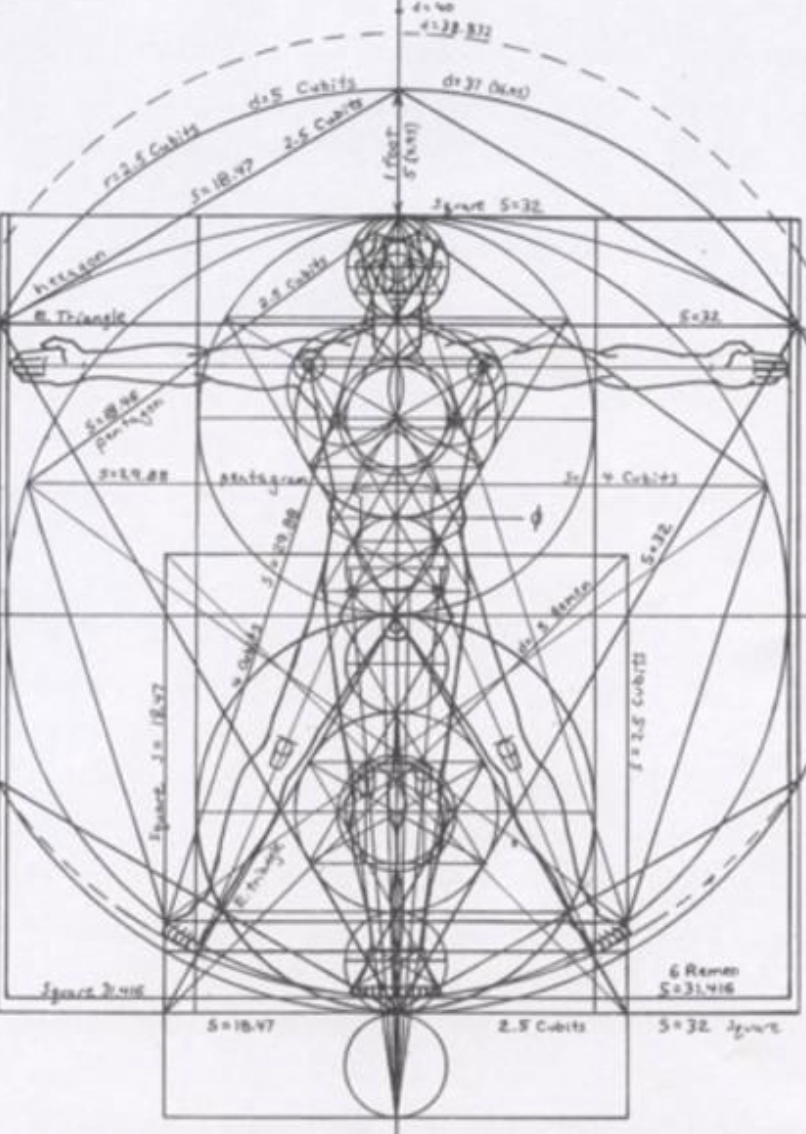 The scene switches from the meeting at Bracton College back to the Studdocks’ home. Jane can't focus on her work, being troubled by her dream.  She goes out for a walk and to do some shopping. In town, Jane encounters Mrs. Dimble, an old friend, who invites her home for lunch. Mrs. Dimble's husband, Dr. Dimble, is a Fellow at Northumberland, another college of Edgestow University. Jane and her friends used to meet at their house often in their undergraduate days. The Dimbles live in a lovely and ancient cottage by the river next to the wall of Bragdon Wood.  Jane learns that the Dimbles are being forced to move, as they rent the cottage from Bracton College, who plan to sell it to the N.I.C.E. along with several other properties, including Bragdon Wood, the small park that contains "Merlin's Well," beneath which Merlin himself is said to be sleeping.

“Over lunch, talk of Merlin's Well leads Dr. Dimble to talk about literary history (his subject) and the Matter of Britain in particular. He remarks about how much historical accuracy there is or could be in the Arthur stories, and describes the half-Celtic, half-Roman society Arthur would have lived in. When he remarks that the Celtic language Arthur spoke would sound "something like Spanish," Jane nearly faints.
Jane then describes her nightmare to the Dimbles, who take it with gratifying seriousness. She asks if they think she should be psychoanalyzed. Dr. Dimble tells her that, if she wants to go to anyone about that dream, he has a name and address he could give her.”—adapted from Earl Wajenberg

KEY PASSAGES
“Though I am Oxford-bred and very fond of Cambridge, I think that Edgestow is more beautiful than either. For one thing it is so small. No maker of cars or sausages or marmalades has yet come to industrialise the country town which is the setting of the University, and the University itself is tiny…There are only two colleges: Northumberland which stands below Bracton on the river Wynd, and Duke’s opposite the Abbey. Bracton takes no undergraduates. It was founded in 1300 for the support of ten learned men whose duties were to pray for the soul of Henry de Bracton and to study the laws of England. The number of Fellows has gradually increased to forty, of whom only six (apart from the Bacon Professor) now study Law and of whom none, perhaps, prays for the soul of Henry de Bracton.”
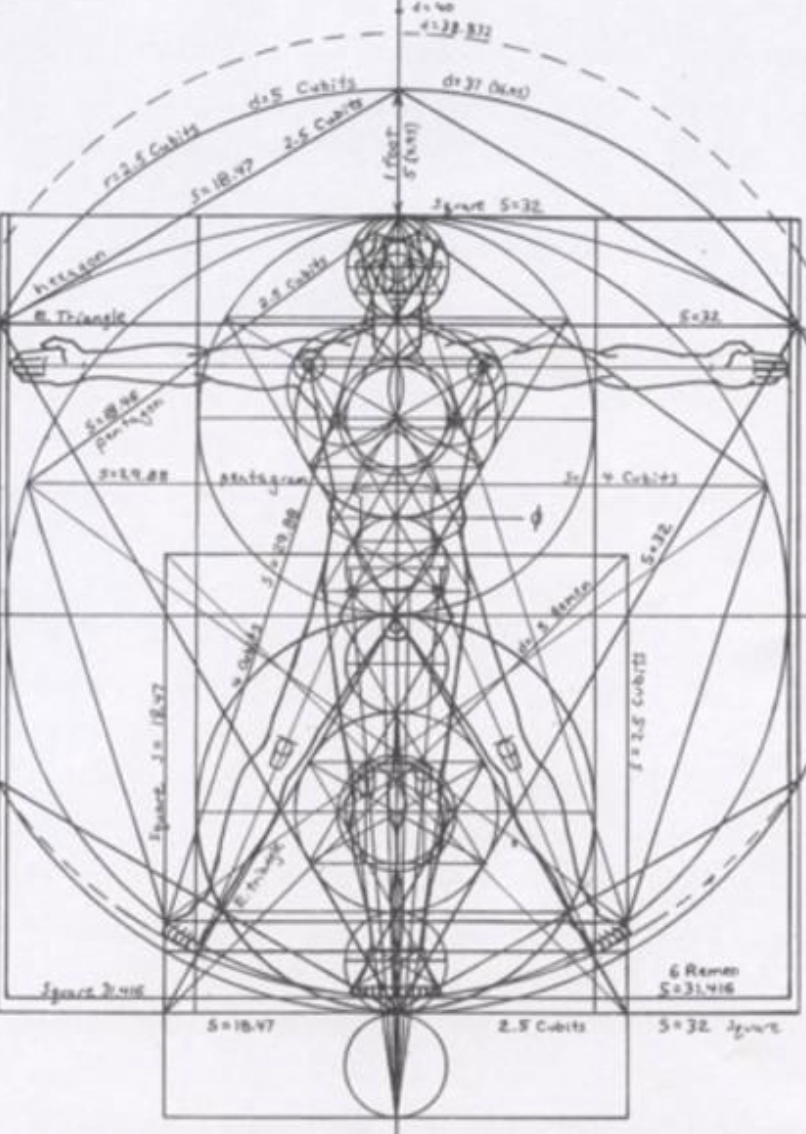 Beauty
Industrialization
Spiritual purpose
Understanding of Law

“Very few people were allowed into Bragdon Wood. The gate was by Inigo Jones and was the only entry: a high wall enclosed the Wood, which was perhaps a quarter of a mile broad and a mile from east to west. If you came in from the street and went through the College to reach it, the sense of gradual penetration into a holy of holies was very strong.
Setting the Stage: Beauty, Truth, Goodness

Inigo Jones
Gradual penetration into a Holy of Holies
Medieval/dry aridity of Newton/green grass/Chapel/clock and bells
Dead Bractonians commemorated
Sweet Protestant world/Bunyan/Walton The Lives of Dr. John Donne, Sir Henry Wotton, Richard Hooker, George Herbert 
Sound of running water
“In the wall there was a door.”
Crossing a bridge
High wall/a thing enclosed/not common

Inigo Jones (15 July 1573 – 21 June 1652) was the first significant architect in the early modern period and the first to employ Vitruvian rules of proportion and symmetry in his buildings (Vitruvius, De architectura, 1st century BC). As the most notable architect in England, Jones was the first person to introduce the classical architecture of Rome and the Italian Renaissance to Britain.
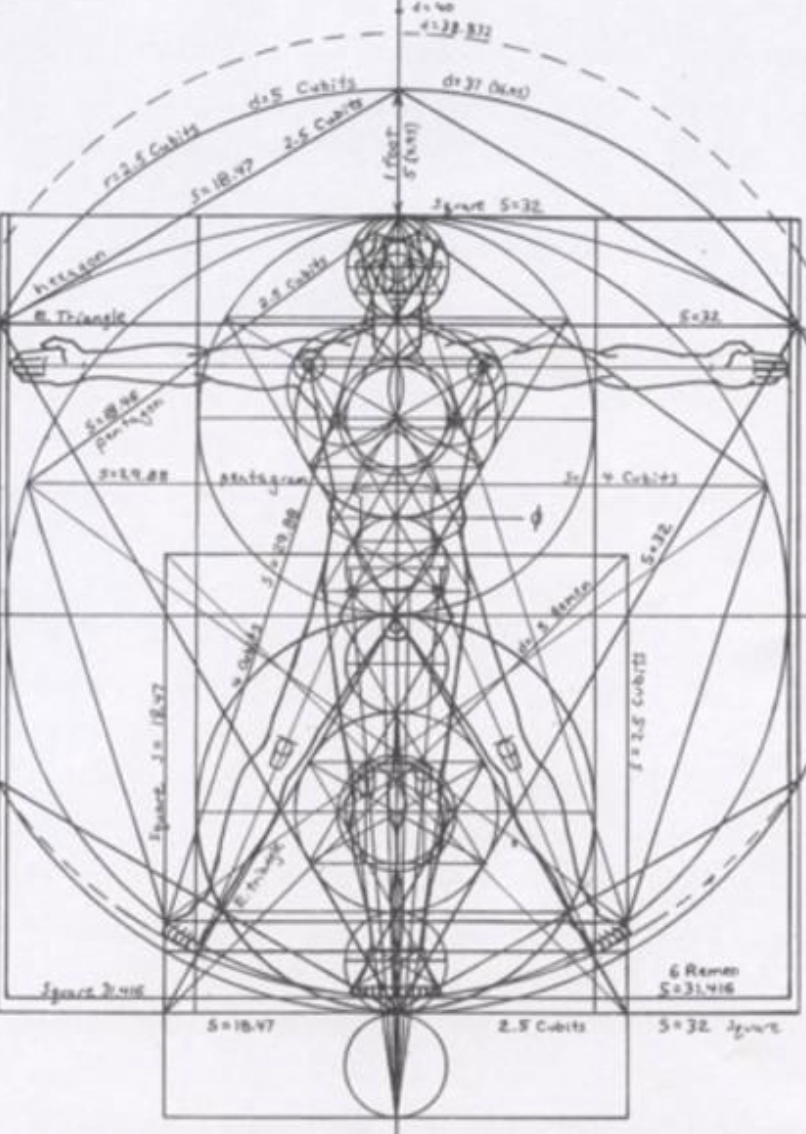 The Devilry of Bureaucracy and Doublespeak

Doublespeak definiition from the OED: deliberately euphemistic, ambiguous, or obscure language. 
Doublespeak is the complete opposite of plain and simple truth. ... For example, if a pharmaceutical company said something like, "There are some minor side effects," when they should clearly be stating, "This drug may cause a heart attack," they're using doublespeak and communicating in a deceptive manner.
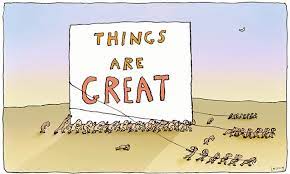 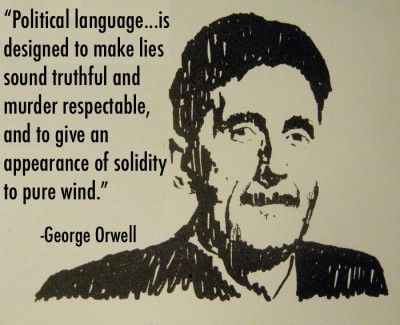 “The most controversial business before the College Meeting was the question of selling Bragdon Wood. The purchaser was the N.I.C.E., the National Institute of Co-ordinated Experiments. They wanted a site for the building which would worthily house this remarkable organisation. The N.I.C.E. was the first-fruit, of that constructive fusion between the state and the laboratory on which so many thoughtful people base their hopes of a better world. It was to be free from almost all the tiresome restraints — “red tape” was the word its supporters used — which have hitherto hampered research in this country. It was also largely free from the restraints of economy, for, as it was argued, a nation which can spend so many millions a day on a war can surely afford a few millions a month on productive research in peacetime. The building proposed for it was one which would make a quite noticeable addition to the skyline of New York, the staff was to be enormous, and their salaries princely. Persistent pressure and endless diplomacy on the part of the Senate of Edgestow had lured the new Institute away from Oxford, from Cambridge, from London. It had thought of all these in turn as possible scenes for its labours. At times the Progressive Element in Edgestow had almost despaired. But success was now practically certain. If the N.I.C.E. could get the necessary land, it would come to Edgestow. And once it came, then, as everyone felt, things would at last begin to move, Curry had even expressed a doubt whether, eventually, Oxford and Cambridge could survive as major universities at all. 

“Three years ago, if Mark Studdock had come to a College Meeting at which such a question was to be decided, he would have expected to hear the claims of sentiment against progress and beauty against utility openly debated. Today, as he took his seat in the Soler, the long upper room on the south of Lady Alice, he expected no such matter. He knew now that that was not the way things are done.

“It was not called, “the sale of Bragdon Wood. The Bursar called it the “sale of the area coloured pink on the plan which, with the Warden’s permission, I will now pass round the table.” He pointed out quite frankly that this involved the loss of part of the Wood. In fact, the proposed N.I.C.E. site still left to the College a strip about sixteen feet broad along the far half of the south side but there was no deception for the Fellows had the plan to look at with their own eyes. It was a small scale plan and not perhaps perfectly accurate — only meant to give one a general idea.
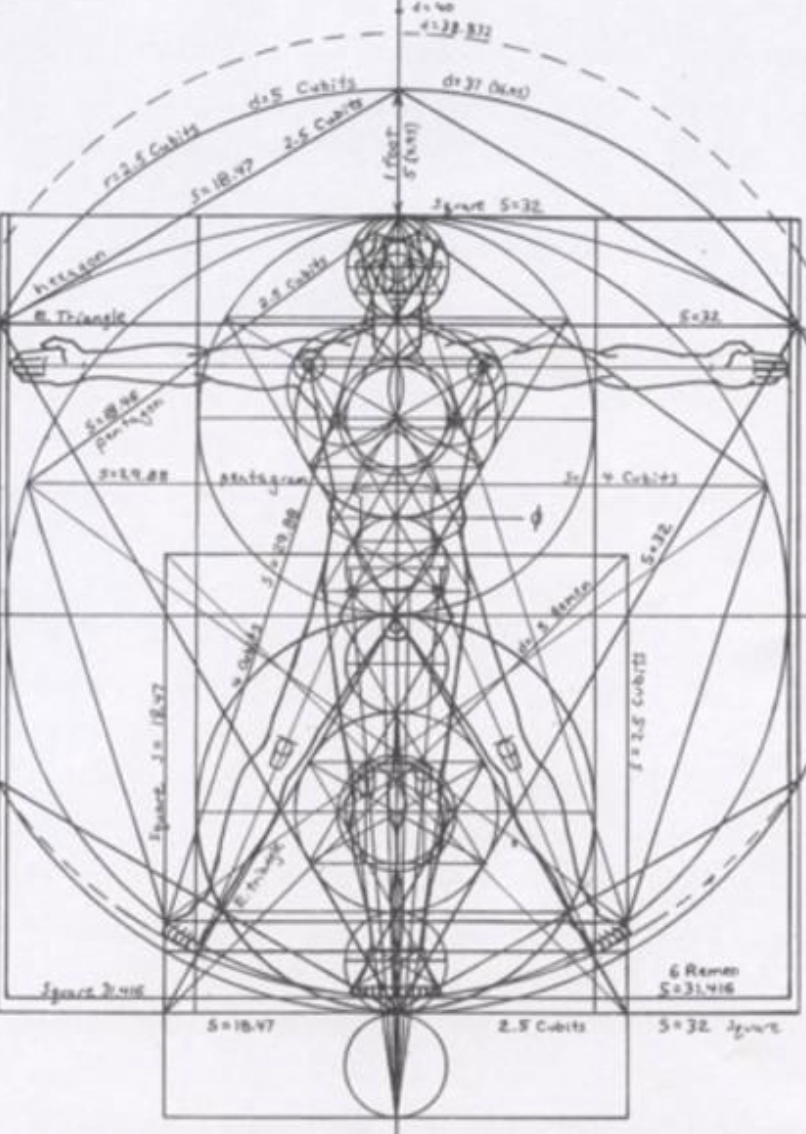 “In answer to questions he admitted that unfortunately — or perhaps fortunately — the Well itself was in the area which the N.I.C.E. wanted. The rights of the College to access would, of course, be guaranteed; and the Well and its pavement would be preserved by the Institute in a manner to satisfy all the archaeologists in the world. He refrained from offering any advice and merely mentioned the quite astonishing figure which the N.I.C.E. was offering. 

“After that, the meeting became lively. The advantages of the sale discovered themselves one by one like ripe fruit dropping into the hand. It solved the problem of the wall; it solved the problem of protecting ancient monuments; it solved the financial problem; it looked like solving the problem of the junior Fellows’ stipenda. It appeared further that the N.I.C.E. regarded this as the only possible site in Edgestow; if by any chance Bracton would not sell, the whole scheme miscarried and the Institute would undoubtedly go to Cambridge. It was even drawn out of the Bursar by much questioning that he knew of a Cambridge college very anxious to sell. 

“The few real “Die-hards” present, to whom Bragdon Wood was almost a basic assumption of life, could hardly bring themselves to realise what was happening. When they found their voices, they struck a discordant note amid the general buzz of cheerful comment. They were manoeuvered into the position of appearing as the party who passionately desired to see Bragdon surrounded with barbed wire. When at last old Jewel, blind and shaky and almost weeping, rose to his feet, his voice was hardly audible. Men turned round to gaze at, and some to admire, the clear-cut, half-childish face and the white hair… But only those close to him could hear what he said. At this moment Lord Feverstone sprang to his feet, folded his arms, and looking straight at the old man said in a very loud, clear voice: “If Canon Jewel wishes us not to hear his views, I suggest that his end could be better attained by silence.” Jewel had been already an old man in the days before the first war when old men were treated with kindness, and he had never succeeded in getting used to the modern world. For a moment as he stood with his head thrust forward, people thought he was going to reply. Then quite suddenly he spread out his hands with a gesture of helplessness, shrunk back, and began laboriously to resume his chair. The motion was carried.”
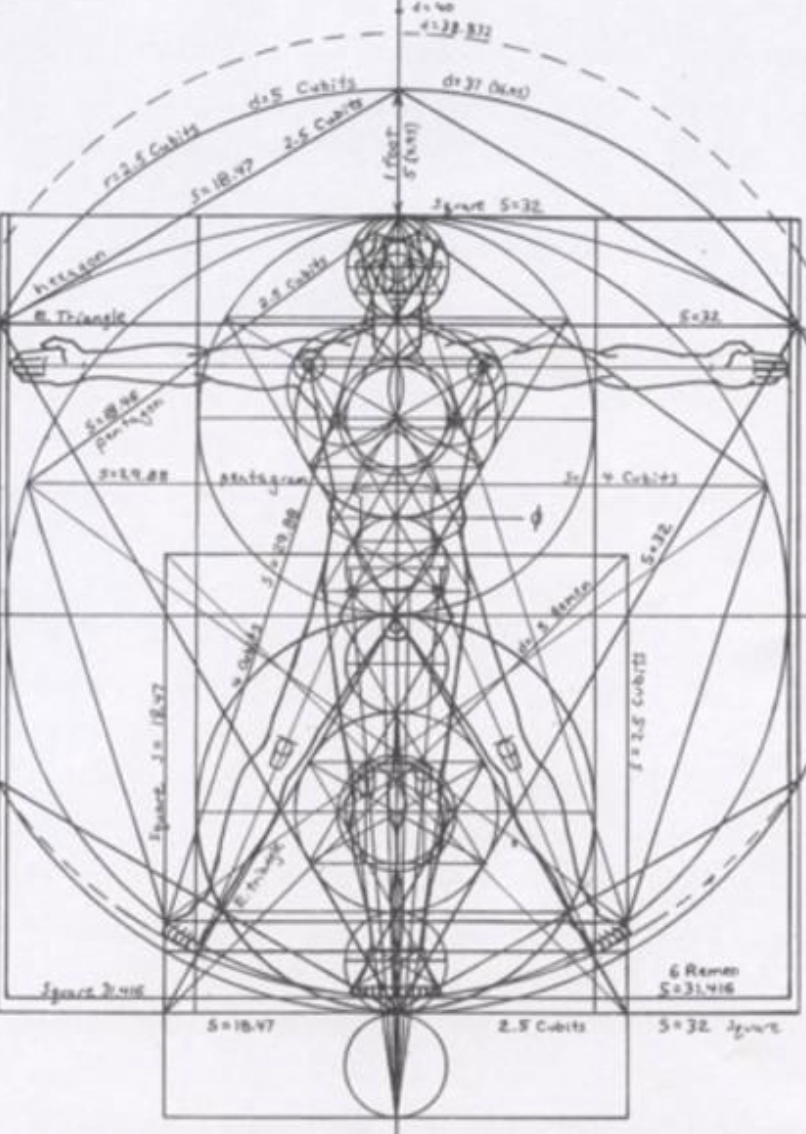 “The N.I.C.E. was the first-fruit, of that constructive fusion between the state and the laboratory on which so many thoughtful people base their hopes of a better world”: 
Hopes of a better world based on government and science as savior based on an utterly secular worldview

“free from almost all the tiresome restraints”:
Restraints like due process, individual liberties, ethics, the TAO

“noticeable addition to the skyline of New York”: 
Enormous, imposing, calling attention to itself, spoiling the ordered beauty and harmony of the college and town

“the claims of sentiment against progress and beauty against utility openly debated”: 
No debate of ideas, no chance to even put on the table claims of Truth, Goodness, and Beauty or even Right v. Wrong, no understanding of Logic

“not the way things are done”: 
ends justifying the means, devilry in bureaucratic processes 
The greatest evil is not now done in those sordid "dens of crime" that Dickens loved to paint. It is not done even in concentration camps and labour camps. In those we see its final result. But it is conceived and ordered (moved, seconded, carried, and minuted) in clean, carpeted, warmed and well-lighted offices, by quiet men with white collars and cut fingernails and smooth-shaven cheeks who do not need to raise their voices. Hence, naturally enough, my symbol for Hell is something like the bureaucracy of a police state or the office of a thoroughly nasty business concern.—C.S. Lewis, Preface to The Screwtape Letters

“not called, “the sale of Bragdon Wood. The Bursar called it the ‘sale of the area coloured pink’”:
 Disingenuous descriptions that obscure the truth and mislead anyone not paying the very closest attention
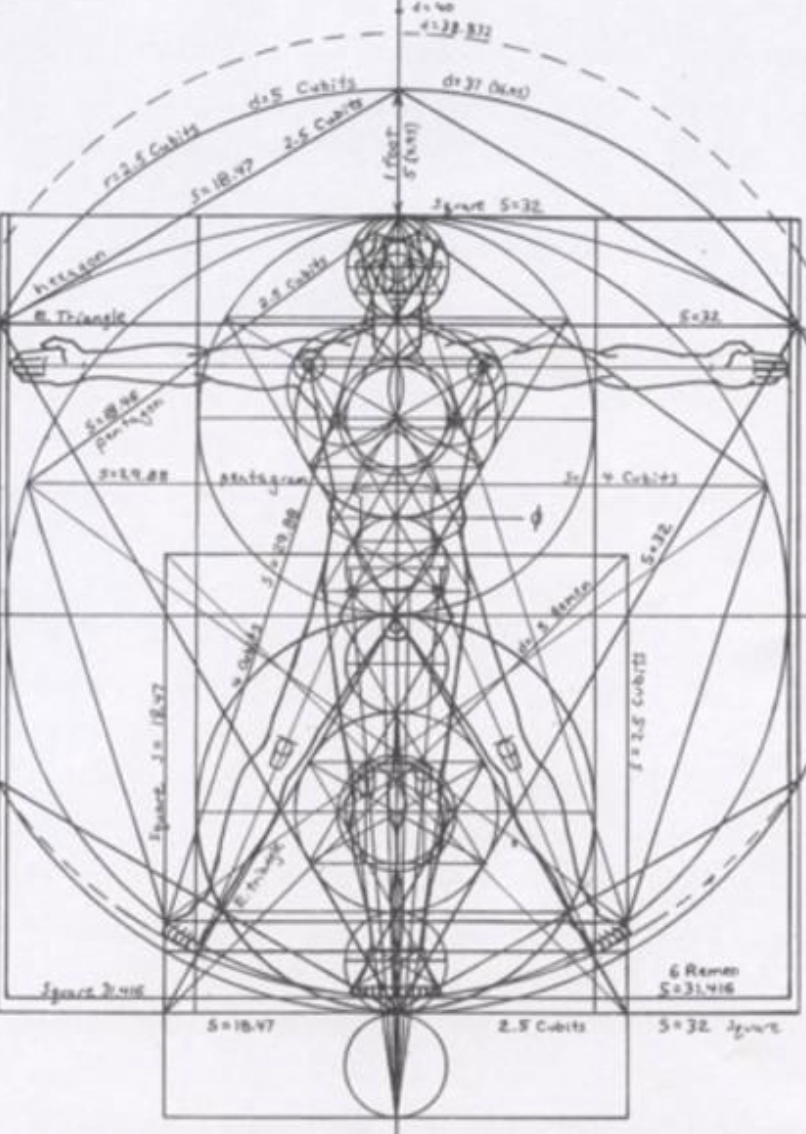 “quite astonishing figure which the N.I.C.E. was offering”: 
Greed and materialism are rampant, and monetary gain is often the chief lens for decision-making

“The few real “Die-hards” present, to whom Bragdon Wood was almost a basic assumption of life, could hardly bring themselves to realise what was happening”: 
In eras of rapid change, “Conservatives” (those who are not Progressives) can easily be blindsided because they expect the foundations that have been part of their culture and worldview to endure, and are often not aware of how progressive and slow undermining of those foundations leads to an erosion of the ground they stand on—and they are often not aware that there is a concerted campaign to turn the tide against them

“They were manoeuvered into the position of appearing as the party who passionately desired to see Bragdon surrounded with barbed wire”:  
Groups often have their views “spun” and misrepresented by an opposition that plays by different rules and is unafraid of slander or outright falsehoods in the pursuit of their aims, creating a straw man

“If Canon Jewel wishes us not to hear his views, I suggest that his end could be better attained by silence”: 
Without open debate and a quest for truth based in the rules of logic, insult and ad hominem attacks become a subsutiutute for discourse in seeking to reach a decision

“the days before the first war when old men were treated with kindness”: 
Civility in public discourse is viewed as a quaint relic, and wisdom and experience are discounted in favor of what is “new” or “bold” or “innovative”
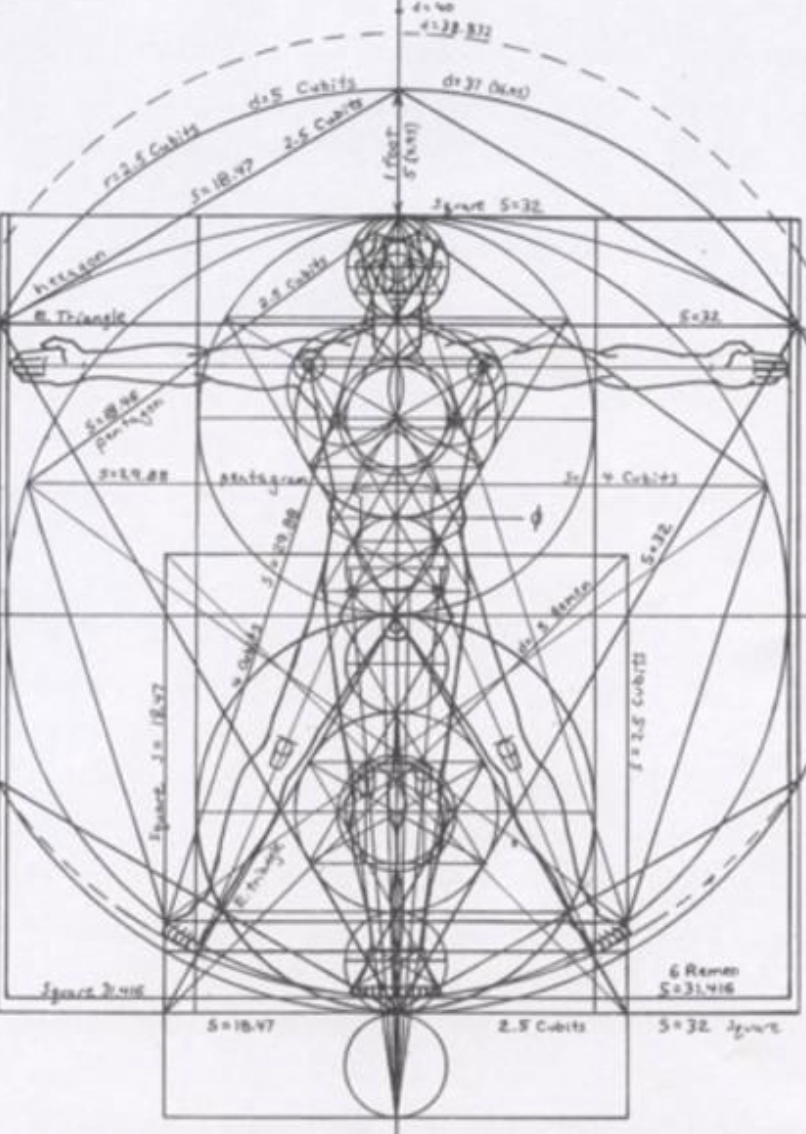 Practices of Hope and of Wisdom
Finally, brothers, whatever is true, whatever is honorable, whatever is just, whatever is pure, whatever is lovely, whatever is commendable, if there is any excellence, if there is anything worthy of praise, think about these things. What you have learned and received and heard and seen in me—practice these things, and the God of peace will be with you.—Philippians 4:8-9

Seek after Truth and practice the Scriptural admonition to “speak the truth in love.”
Rather, speaking the truth in love, we are to grow up in every way into him who is the head, into Christ. Eph. 4:15

2. Learn the basics of Logic so you can recognize fallacies and poor arguments so you are not led astray.
---The Fallacy Detective

3. Resist being conformed to the world in the way you regard others and speak of them, especially those with whom you profoundly disagree. Contemplate Scripture on this  point:
--Jesus said, “You have heard that it was said, ‘Love your neighbor and hate your enemy.’ But I tell you, love your enemies and pray for those who persecute you.” Matthew 5:43-44
--Do not let any unwholesome talk come out of your mouths, but only what is helpful for building others up according to their needs, that it may benefit those who listen. Ephesians 4:29
--Repay no one evil for evil, but give thought to do what is honorable in the sight of all.  If possible, so far as it depends on you, live peaceably with all. Beloved, never avenge yourselves, but leave it to the wrath of God, for it is written, “Vengeance is mine, I will repay, says the Lord.” To the contrary, “if your enemy is hungry, feed him; if he is thirsty, give him something to drink; for by so doing you will heap burning coals on his head.” Do not be overcome by evil, but overcome evil with good. Romans 12:17-21
--Therefore, having put away falsehood, let each one of you speak the truth with his neighbor. Ephesians 4:21
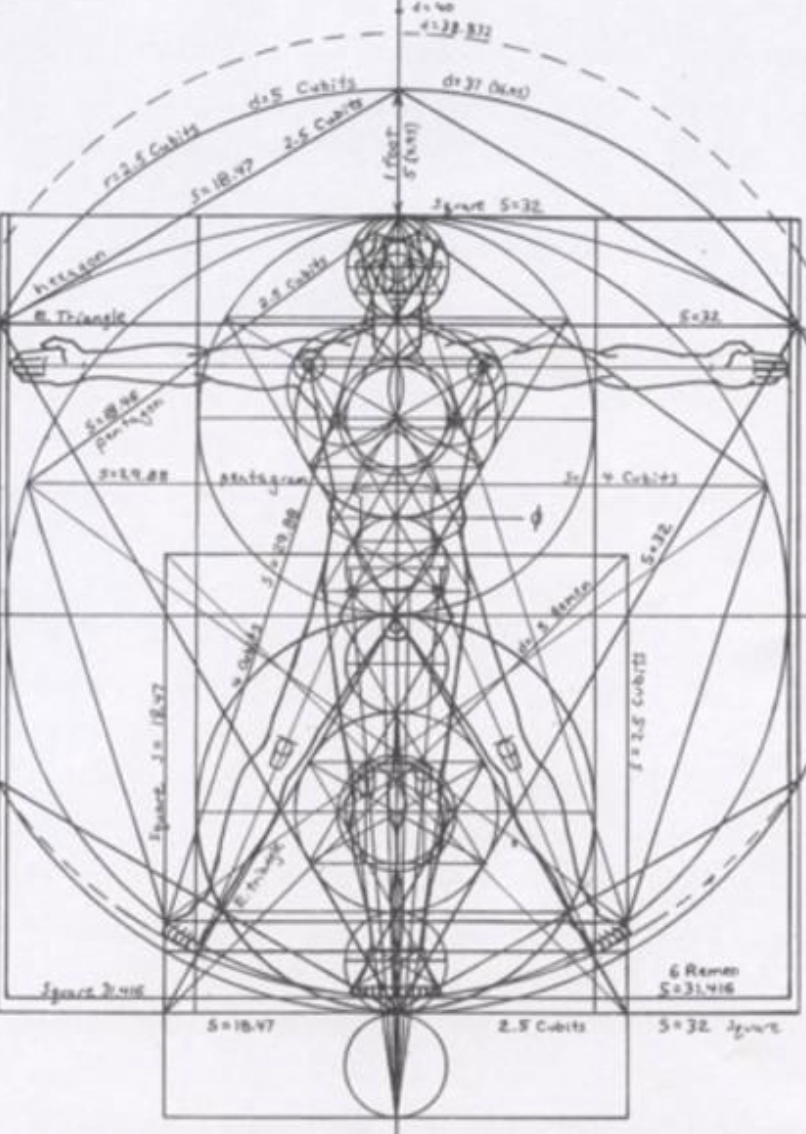 4. Meditate on the words from I Peter while listening to Samuel Sebastian Wesley’s “Blessed Be the God and Father of Our Lord Jesus Christ,” which was first sung Easter Day in 1853.

Blessed be the God and Father of our Lord Jesus Christ, which according to his abundant mercy hath begotten us again unto a lively hope by the resurrection of Jesus Christ from the dead, To an inheritance incorruptible, and undefiled, that fadeth not away, reserved in heaven for you, who are kept by the power of God through faith unto salvation ready to be revealed in the last time.

But as he which hath called you is holy, so be ye holy in all manner of conversation.

Pass the time of your sojourning here in fear.

See that ye love one another with a pure heart fervently.

Being born again, not of corruptible seed, but of incorruptible, by the word of God.

For all flesh is as grass, and all the glory of man as the flower of grass.
The grass withereth, and the flower thereof falleth away: But the word of the Lord endureth for ever. Amen.
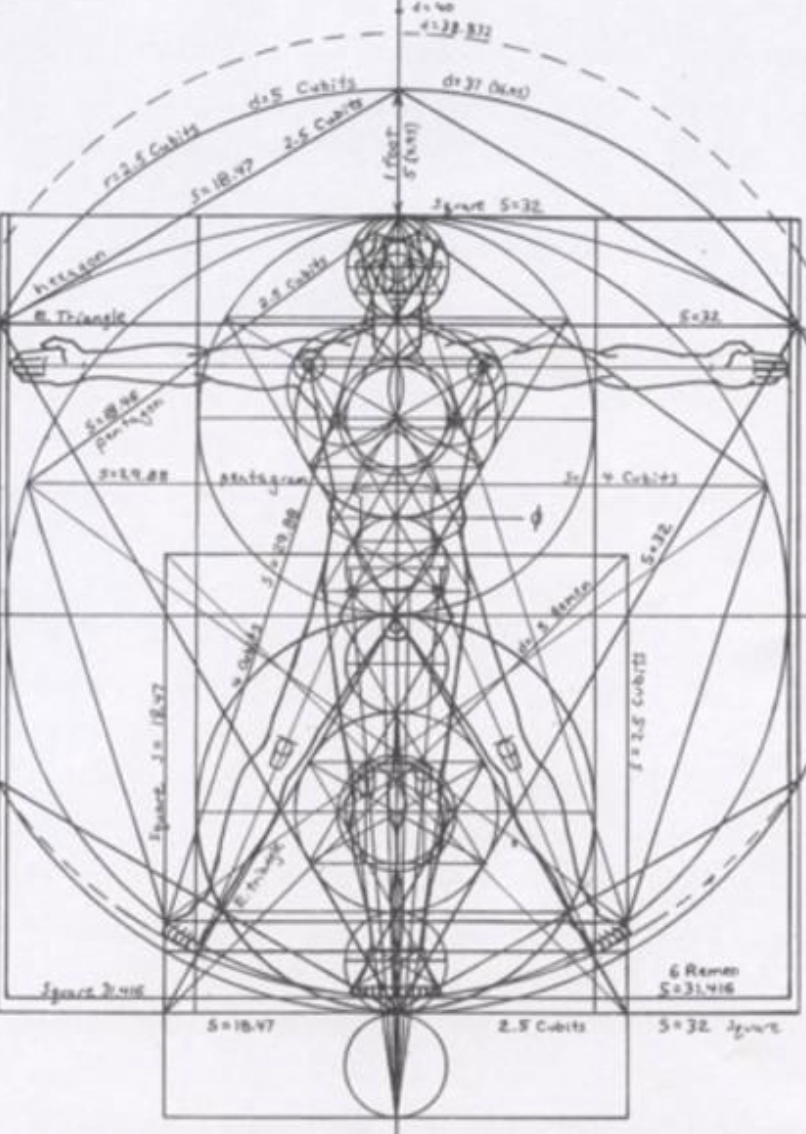 For at one time you were darkness, but now you are light in the Lord. 
Walk as children of light (for the fruit of light is found in all that is good and right and true), 
and try to discern what is pleasing to the Lord. Take no part in the unfruitful works of darkness, 
but instead expose them. For it is shameful even to speak of the things that they do in secret.  
But when anything is exposed by the light, it becomes visible, for anything that becomes visible is light. 
Therefore it says, “Awake, O sleeper, and arise from the dead, 
and Christ will shine on you.”

Look carefully then how you walk, not as unwise but as wise, 
making the best use of the time, because the days are evil. Therefore do not be foolish, 
but understand what the will of the Lord is. 

Ephesians 5: 8-17
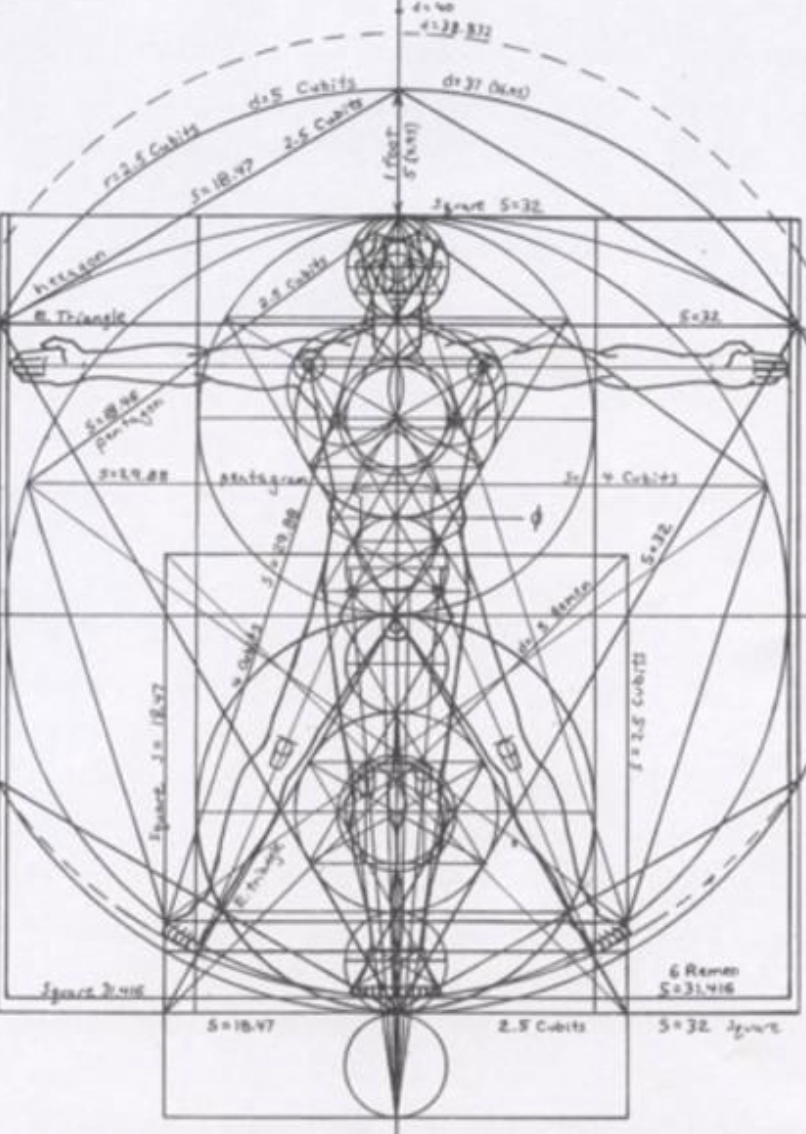